1
勉強資料「命を守る情報について」
～大雨時に提供される情報の種類・提供元と伝わり方～
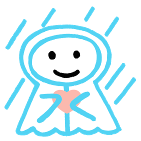 みずから守るプログラム～大雨が降ったら～
地震とは違う！　水害に潜む危険
2
注意する情報と対応行動
地域の様子
～もし「ゲリラ豪雨」だったら～
大雨の発生
○テレビで注意報・警報が発令
○各自で情報収集を開始
○猛烈な雨が発生
○テレビで注意報・警報が発令
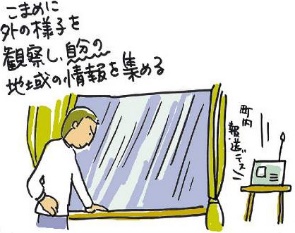 ○気象情報・水位情報から、
　状況を把握・予測
○市町村から避難情報が発令
○避難経路が浸水する前に、
　避難所への避難を開始
河川の
水位上昇
水位が上昇せずに
一気に事態が進展
○避難所へ避難完了

○避難に遅れた場合は、２階や
　近隣の高い建物等に一時避難
○突如、浸水が開始
○速やかに２階や高い建物等に
　緊急一時避難
○今後の様子を調べるために、
　情報収集に努める
大規模な
水溜り
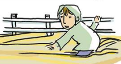 【もし避難中に水が深くなったら】
○浸水時は足元が見えず、大変危険です。
○歩けないと感じたら、避難所に向かうことを避け、
　近隣の高い建物に一時避難しましょう。
河川の
氾濫
突発的に発生する地震とは異なり、水害では状況に応じた臨機応変が求められます。
事態の予測と正しい行動のために、水害では「情報」の理解と活用が重要です。
命を守る情報の分類
3
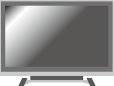 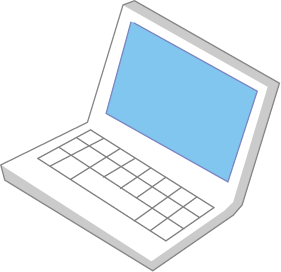 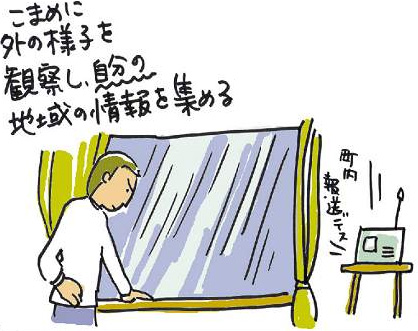 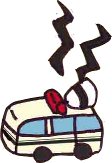 ①雨量情報　（軒先から、テレビ・ラジオの天気予報から）
4
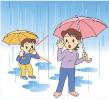 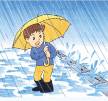 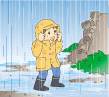 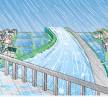 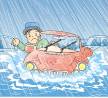 注：平成20年8月末豪雨では、岡崎で146.5mm/時を記録
（資料）豊田市洪水ハザードマップ、気象庁
局所的には、雨量にばらつきがあります。
気象庁のホームページでは、レーダーも活用した県全域の雨量予測を行っています。
②注意報・警報　（テレビ・ラジオから）
気象庁
5
注意報
警報
注意報・警報に気づいたら、すぐに情報収集を開始し、今後の事態の把握・予測に努めましょう。
③洪水予報　（テレビ・ラジオから）
気象庁・河川管理者
6
洪水予報って何？
○河川個別の洪水予報が、テレビ・ラジオを通じて提供されます。
○「洪水予報河川」について、提供されます。
○地方気象台と河川管理者が共同で提供します。
　　※地方気象台が発表する「洪水注意報」や「洪水警報」とは異なります。
○おおよそ3時間後を予測して発表されます。
新川での洪水予報の概要
④リアルタイムで詳細な気象情報　（インターネットから）
気象庁
7
気象台ウェブサイト
(https://www.jma.go.jp/jma/index.html)
気象庁のウェブサイトでは、様々な情報が、リアルタイムで詳細に提供されています。
●雨雲の動き
レーダー観測に基づく5分ごとの降水強度分布、5分ごとの60分先までの降水強度分布の予測が表示されます。
●キキクル（警報の危険度分布）
雨によって引き起こされる災害の危険度の高まりを評価・判断した危険度分布の予測が表示されます。
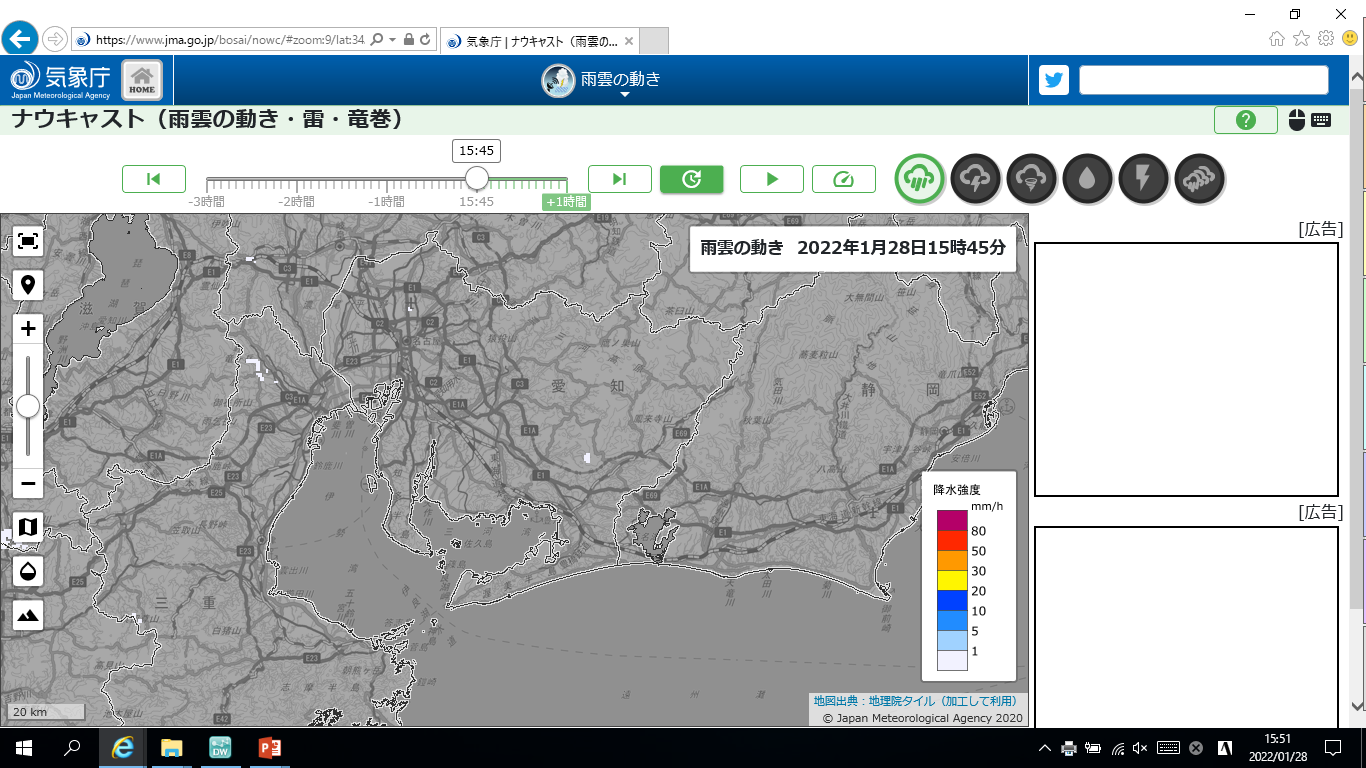 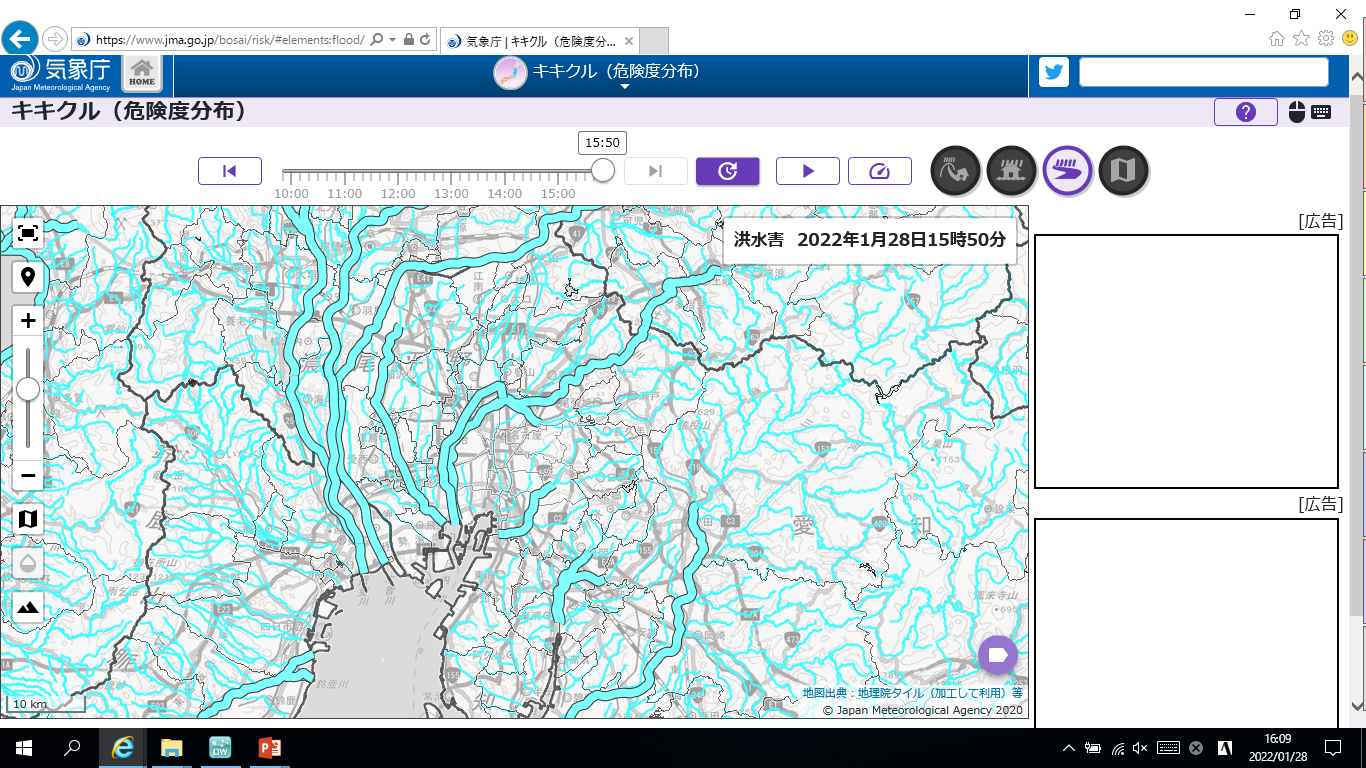 気象庁ウェブサイトから
⑤水位情報　（インターネットから）
河川管理者
8
洪水予報河川・水位周知河川
氾濫危険水位（特別警戒水位）：
　・市町村長の避難指示等の発令判断
 　 の目安
　・住民の避難判断の参考になる水位

避難判断水位：
　・市町村長の高齢者等避難等の発令
  　判断の目安
　・住民の氾濫に関する情報への注意
 　 喚起

氾濫注意水位：
　・水防団の出動の目安

水防団待機水位：
　・水防団が出動のために待機する水位
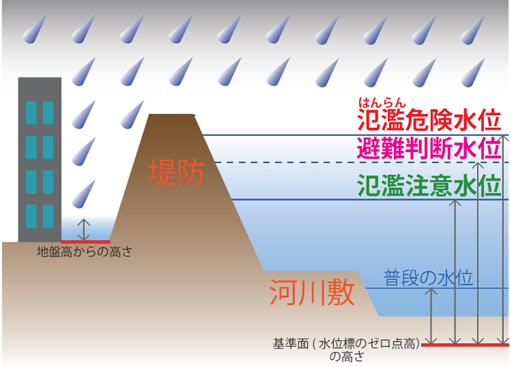 水防団待機水位
⑤水位情報
市町村
9
市町村で水位監視システムを保有している場合は、その見方などをここにまとめましょう。
⑥避難情報　（広報車、同報無線、電話連絡等から）
市町村
10
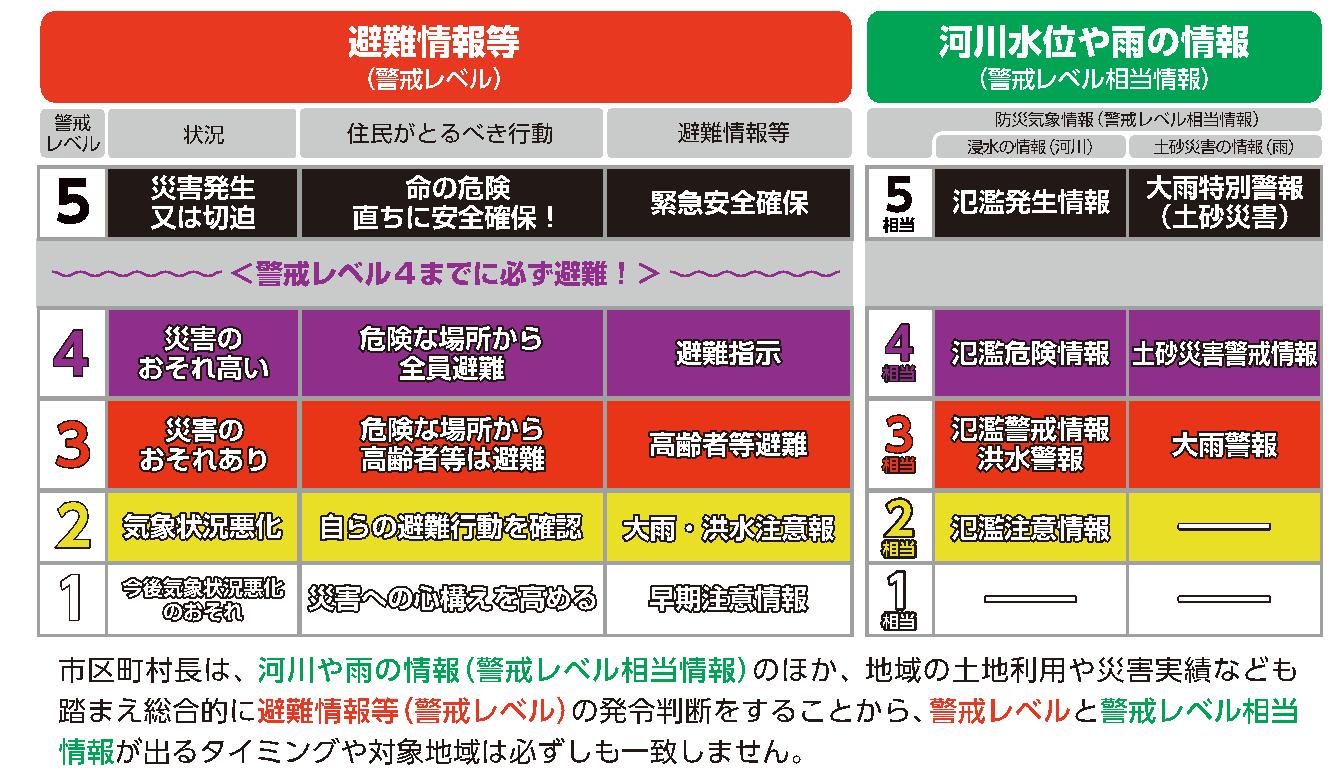 出典：内閣府ウェブサイト
水害での正しい行動は、時間経過により変化します。
「避難所への避難」は、あくまで難を避けるための選択肢の一つです。
正しい行動を自ら判断しましょう。
⑥避難情報　□□市の避難情報発令の基準
市町村
11
市町村が定めた基準をここにまとめましょう。
おわりに　過去の水害事例の状況に応じて考えられる行動
12
状況
考えられる行動
○雨量などから予測して、
　 避難所へ避難完了
浸水する前
避難に遅れた、避難中に浸水が進展
○無理せず、比較的高い
 　場所に緊急一時避難
佐用町の事例
たとえば、「手づくりハザードマップ」で、避難の際の危険箇所を把握！
○雨量などから予測して、
　 避難所へ避難完了
浸水する前
岡崎市の事例
家の周りに小規模な浸水
○近隣の高い建物や高台に
　 緊急一時避難
たとえば、近所に声かけする仕組みを作る！
○台風情報から被害を予測
　 し、安全な市町村へ避難
台風接近の前
伊勢湾台風
たとえば、地域の連絡網を作り、一斉避難する仕組みを作る！
13
終わり